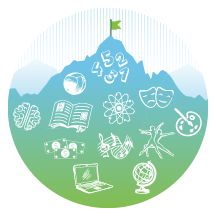 Module: 9
Mapping the Standards How the 2020 Colorado Academic Standards Work Together for Colorado Students!
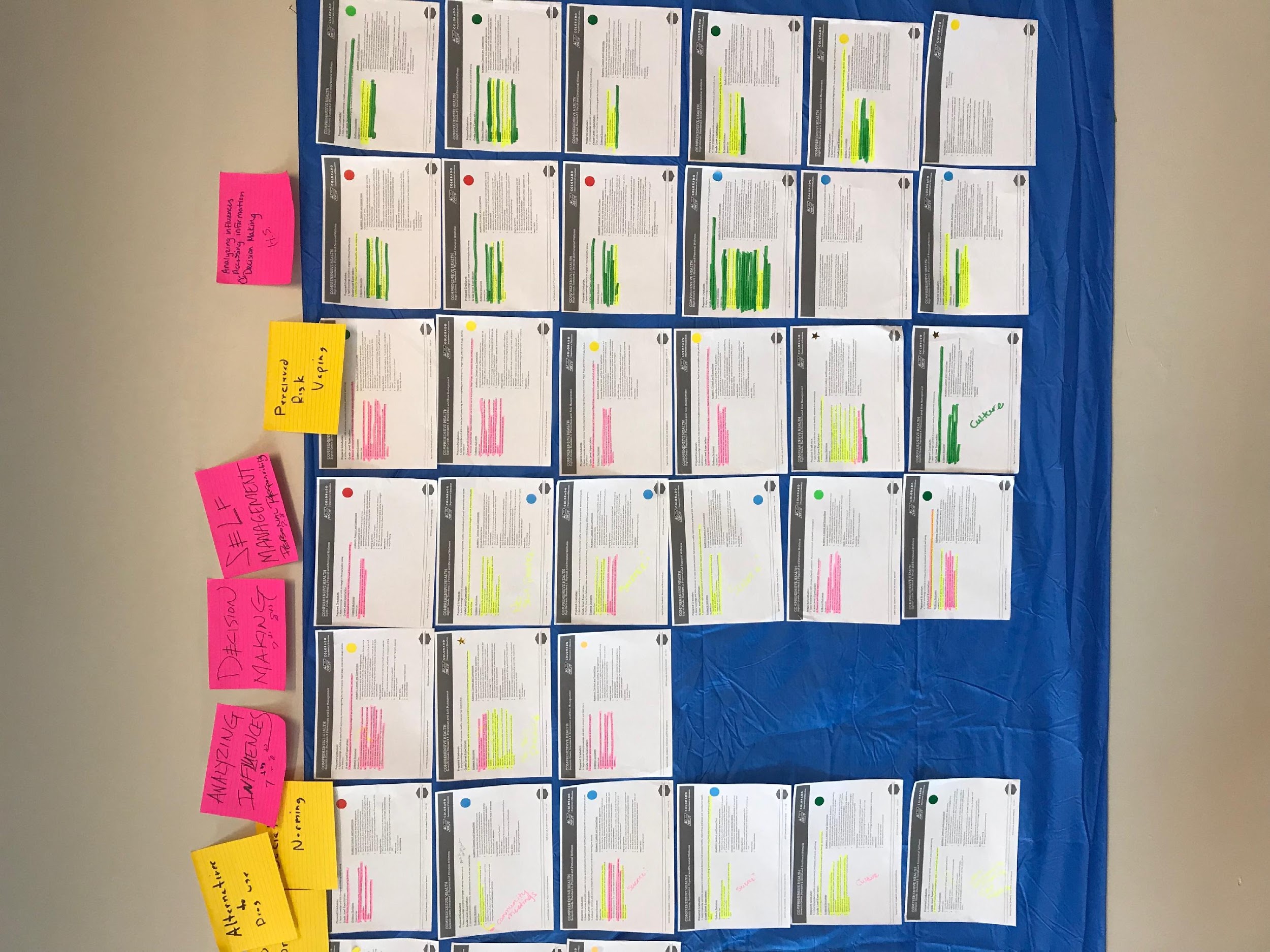 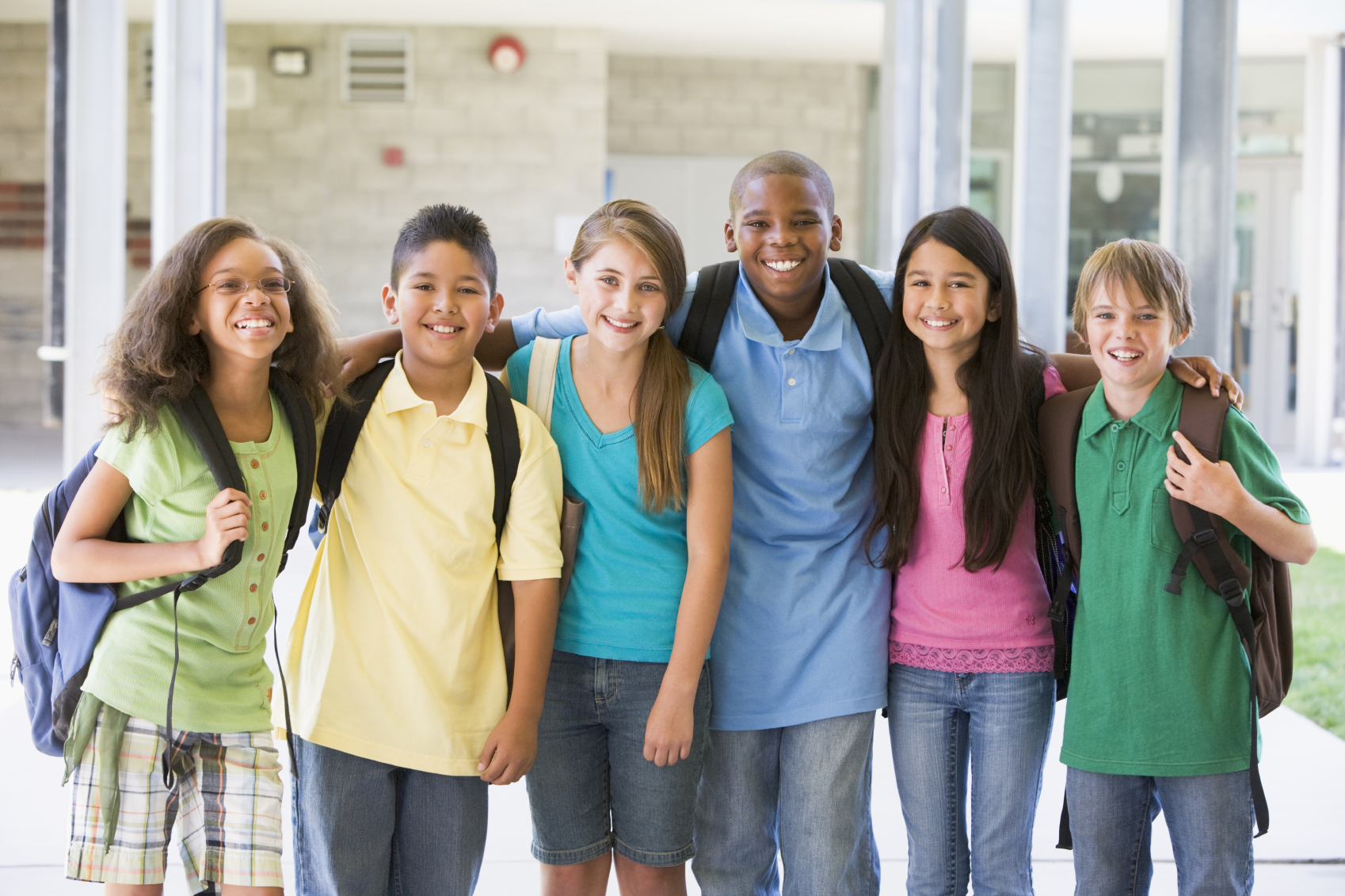 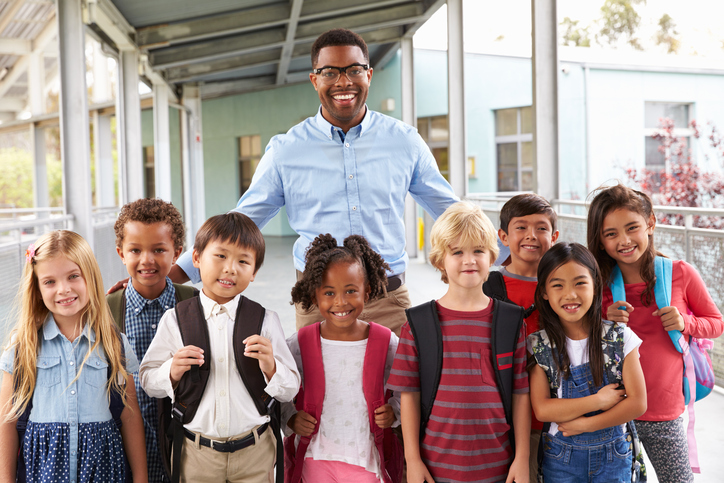 [Speaker Notes: Estimated time: 60 minutes]
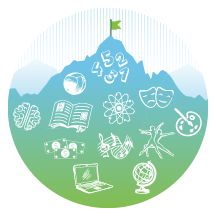 Goals and Objectives
Educators will be able to:
Identify strengths and gaps in the current scope and sequence or curriculum.
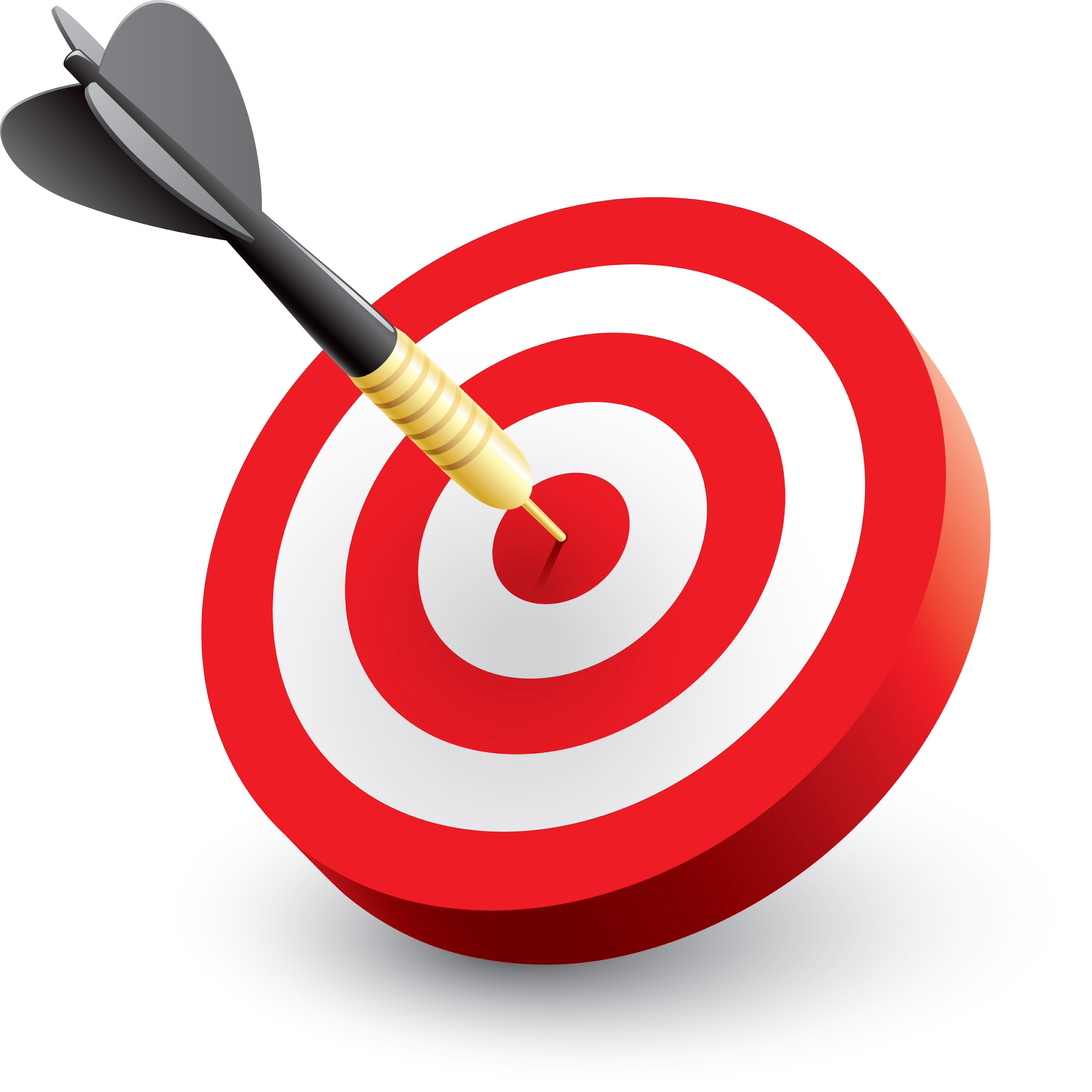 [Speaker Notes: You can either have an educator read the goals and objectives out loud or the group can read silently. [30 seconds]
Check for educator understanding by having 1 synthesize and another repeat what s/he heard.]
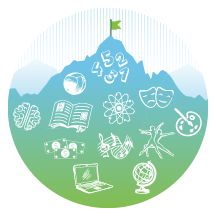 Warm-up
Form two lines facing a partner.
Participants in line A have 20 seconds to observe their partners appearance (e.g., hair, clothing, jewelry etc.).
Participants in line A turns around and faces away from line B.
Participants in line B makes 5 changes to their appearance.
Participants in line A identify the 5 changes.
Now reverse roles. Participant B observes Participant A makes changes.
[Speaker Notes: Warm-up Estimated time: 5 minute (Optional)
Directions 
Form two lines facing a partner.
Participants in line A has 20 seconds to observe their partners appearance (hair, clothing, jewelry etc..)
Participants in line A turns around and faces away from line B
Participants in line B makes 5 changes to their appearance
Participants in line A turn around and try to identify the 5 changes.
Reverse the rolls, participant B observes participant A makes changes.]
Processing the warm up
What was challenging about this activity from the two different perspectives (Participant making changes and the observer perspective)?
What types of changes did you notice? 
How does this activity relate to the standards revision process, specifically the alignment of the revised standards to our current scope and sequence, curriculum, or what you currently teach?
[Speaker Notes: Warm-up Processing Estimated time:  5 minute
What was challenging about this activity from the two different perspectives (Participant making changes and the observer perspective)?
Relate the challenges of this activity to making change, some examples might be that we didn’t have enough time to observe the other person, or not knowing what to change. How do these relate to making changes in your teaching?
What types of changes did you notice? 
Participants can share back a few examples. As you observed your partner made some changes that were easy to observe, they may have taken off their jacket or glasses, other changes were more subtle and more difficult to notice, they may have taken off a ring or changed the finger it was on. The standards revisions are similar, in some cases the changes are big and easy to see, and in other cases the standards may be similar to the previous standards with minor changes that at first look might not be apparent. These small changes can have a significant impact on teaching for example, a small change in the verb can significantly change the rigor that the standards needs to be taught at moving from describe to demonstrate will have an impact on how the standards is taught. Other changes on the Essentials Skills section of the document have been added to help clarify and guide how the grade level expectations and evidence outcomes might be taught. They also provide an opportunity to examine real world applications of the standards and other content specific guidance. 
In this activity it was important to observe the person first before they made changes. With the revised standards it is important to know what the previous standards stated, however, in this process we are encouraging you to consider what you are currently teaching, or the curriculum that you are using as the comparison to the standards as opposed to comparing to the previous standards. 
How does this activity relate to the standards revision process specifically the alignment of the revised standards to our current scope and sequence, curriculum or what you currently teach?
Discuss how this activity focuses on the changes that have been made]
Student Mastery
In pairs discuss what mastery looks like for this grade level expectation?
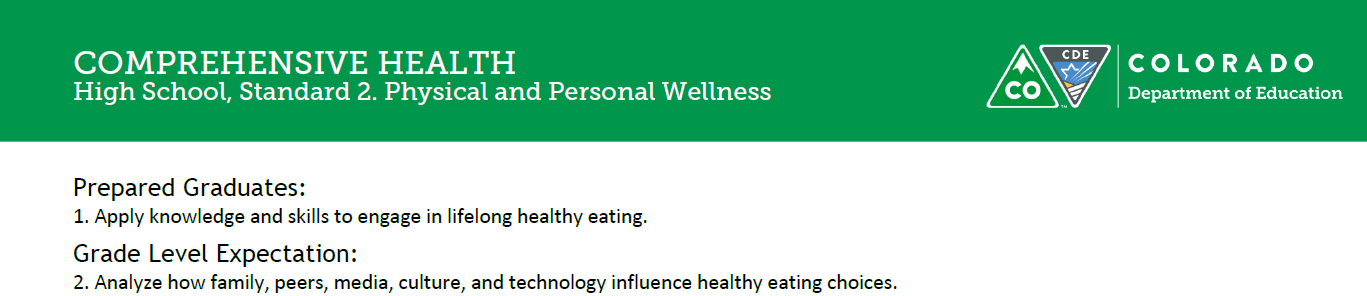 [Speaker Notes: Mastery of the Grade Level Expectations Notecatcher question I.  Estimated time:  5 minute

a. Pair up with someone in your group that you do not work with regularly. Discuss what mastery looks like for this high school health 
education grade level expectation. Have several participants share out what mastery looks like for this standard. 
b. Mastery is what students should understand, know, and be able to do at the conclusion of the grade level. In this case students should be able to 
analyze how family, peers, media, culture and technology influence healthy eating choices. Mastery would indicate that students are 
able to analyze all of these influences as they relate the healthy eating.]
Level of Rigor
How do you determine the rigor of a standard?
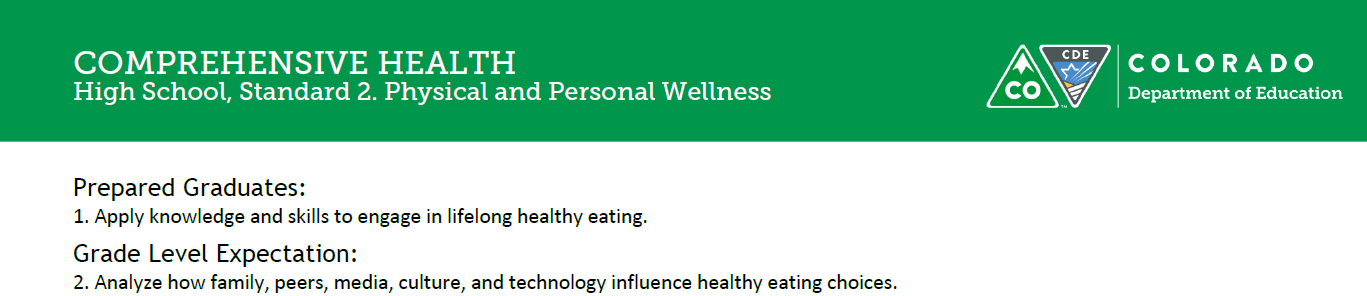 Creating
Construct, design, develop
Evaluating
Argue, defend, judge
Analyzing
Compare, differentiate
Higher Order Higher  Thinking Skills
Applying
Demonstrate, interpret
Understanding
Explain, summarize
Remembering
Define, list, memorize
[Speaker Notes: How do you determining rigor Notecatcher question II. | Estimated time: 5 minutes
a. The term rigor is widely used by educators to describe instruction, schoolwork, learning experiences, and educational expectations that are academically, intellectually, and personally challenging. As you start examining the standards, your scope and sequence, curriculum, materials or teaching practices it is imperative that you examine the level of rigor of the standards. To determine the rigor of the standards you should first look at the verbs identified in the grade level expectations and evidence outcomes. Does the verb ask students to define, list, remember, explain, at a lower level if thinking or to demonstrate, construct, create, analyze, argue of defend at a higher level of rigor.
b. As you examine the scope and sequence, curriculum, materials or teaching practices it is important to examine them through the lens of meeting or exceed the academic rigor identified in the standards. For example, the standards may indicate that students should be able to demonstrate effective communication skills, in the curriculum and in practice students describe or identify effective communication skills. This is at a lower level of rigor than the standards indicated. To fully address the standards to mastery students should be able to demonstrate these communication skills. 
c. In the example on the slide the level of rigor that this standards should be taught at is Analyze. Students should be able to analyze how families, peers, media, culture and technology influence healthy eating choices. To do this students need to not just know that these areas have an influence on our lives but are also able to analyze how they influence healthy eating choices.]
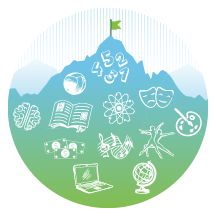 Mapping the Standards to Current Teaching
You will be examining the grade level expectations and evidence outcomes that have been identified in the 2020 academic standards.
[Speaker Notes: Mapping to the Standards Estimated time: 3 minutes
a. In this activity you will be examining the grade level expectations, evidence outcomes found in the 2020 CAS. This process will allow you to identify the gaps and strengths in your scope and sequence, curriculum, materials or teaching practice. 
b. As you examine the grade level expectations and evidence outcomes you will be determining the extent that they are addressed in your current scope and sequence, curriculum, materials or your teaching practice. In this process you should first analyze the grade level expectation, and the evidence outcomes and identify the level of rigor that the standards is taught at. Then identify what mastery would look like for the grade level expectations and evidence outcomes. It may also be helpful to review the Academic Context and Connections section of the standards to provide some guidance as to how the grade level expectations, and evidence outcomes might be taught. When you have a clear understanding of the GLE and e.o.’s for this grade level consider your scope and sequence, curriculum, or teaching to determine if you address the evidence outcome is full addressed to mastery and at the appropriate rigor, partially address at the grade level but not to mastery or at the appropriate level of rigor, or not addressed at the grade level at all. You will then highlight then GLE and e.o.’s in the appropriate highlighted color.]
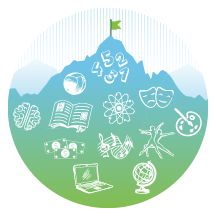 What does it look like?
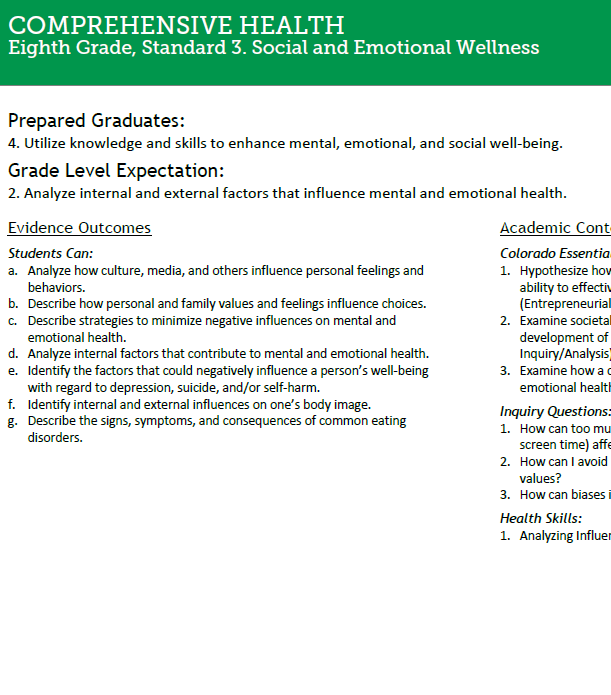 e.o. a and b: In our Social Emotional Learning Unit we assess student ability to analyze internal and external influences. 
e.o. c and d: We do not describe strategies to minimize negative influence or internal factors that contribute to mental emotional health
e.o. f and g: Body image and Eating Disorders and body are not discussed
e.o. e: We do not discuss factors that influence suicide or self harming behavior. We only focus on depression.
[Speaker Notes: What does it look like?  Estimated time: 3 minutes
a. Discuss these examples, and how these standards have been identified as Addressed to Mastery (Green), Partially Addressed (Yellow) and Not Addressed (Red).
b. Make note of left side of the standards document has been highlighted as Addressed to Mastery in Green, Partially Addressed in Yellow and Not Addressed in Red.
c. The box on the right side of the standards are the rationale for determining the level of implementation. It is important that every evidence outcome is highlighted. You may choose to highlight a portion of the standard in multiple colors. 
d. In this example, you will notice that these evidence outcomes a and b are addressed during the social emotional unit. Evidence outcomes c, d, f and g are not addressed. Evidence outcome e is highlighted in yellow the students identify the factors that could negatively influence a person’s well-being with regards to depression are addressed, however; suicide and/or self-harming behaviors are not discussed.]
What does it look like?
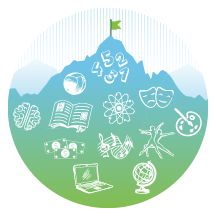 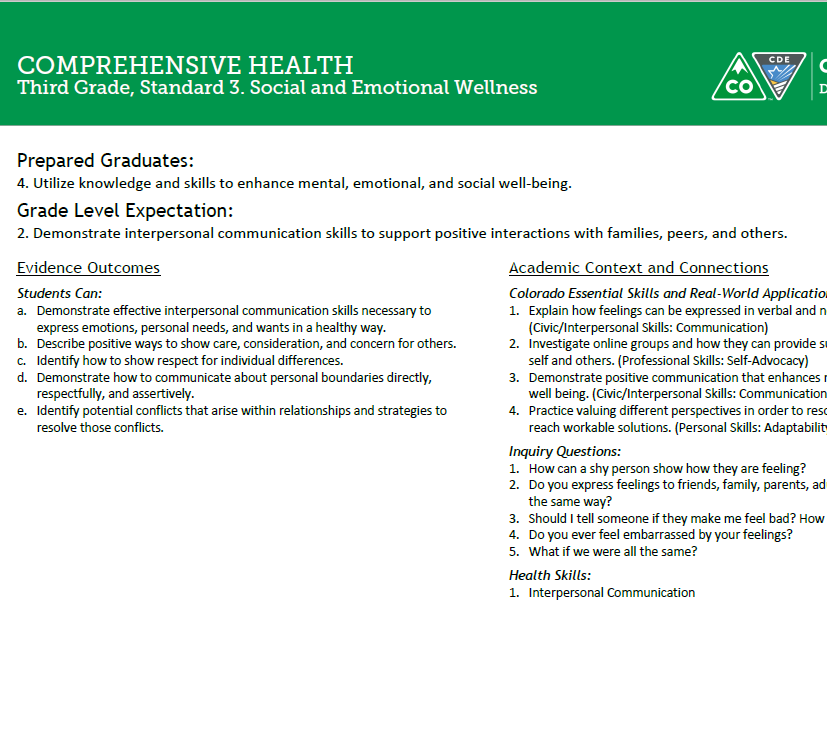 e.o. c: During morning meetings we describe ways to show care and concerns for others we also identify how to show respect for others
GLE: 1, e.o. a-b, e: We discuss interpersonal communication skills necessary to express emotions as well as boundaries etc.. Students do not demonstrate communication skill
e.o. d: We do not discuss strategies to resolve conflict
[Speaker Notes: What does it look like? Estimated time: 3 minutes
In this example, you will notice that evidence outcome c is addressed during morning meetings. Evidence outcomes a-b, and e are highlighted in yellow because students do not demonstrate these communication skills at the appropriate rigor.  Evidence outcome e is partially addressed due to the fact that strategies to resolve conflicts are not discussed. That portion of the evidence outcome is highlighted in red.]
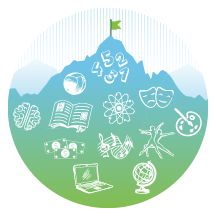 Mapping the Standards to Current Teaching
Instructions:

Form teams of 2-3 (based on your needs)
Examine the grade level expectations that have been identified in the 2020 academic standards.
Highlighting:
[Speaker Notes: Mapping Standards   Notecatcher question III Estimated time: 30 minutes – 2 hours.
a. Group participants in grade level and/or content teams. 
b. Provide each group with highlighters.
c. As you examine the grade level expectations and evidence outcomes you will be determining the extent that they are addressed in your current scope and sequence, curriculum, materials or your teaching practice. In this process you should first analyze the grade level expectation, and the evidence outcomes and identify the level of rigor that the standards is taught at. Then identify what mastery would look like for the grade level expectations and evidence outcomes. It may also be helpful to review the essential skills of the standards to provide some guidance as to how the grade level expectations, and evidence outcomes might be taught. When you have a clear understanding of the GLE and e.o.’s for this grade level consider your scope and sequence, curriculum, or teaching to determine the extent that you address the grade level expectations and evidence outcome.
d. Each group will highlight the grade level expectations and evidence outcome based on the level of rigor and mastery. Identified as Addressed to Mastery (Green), Partially Addressed (Yellow) and Not Addressed in (Red).]
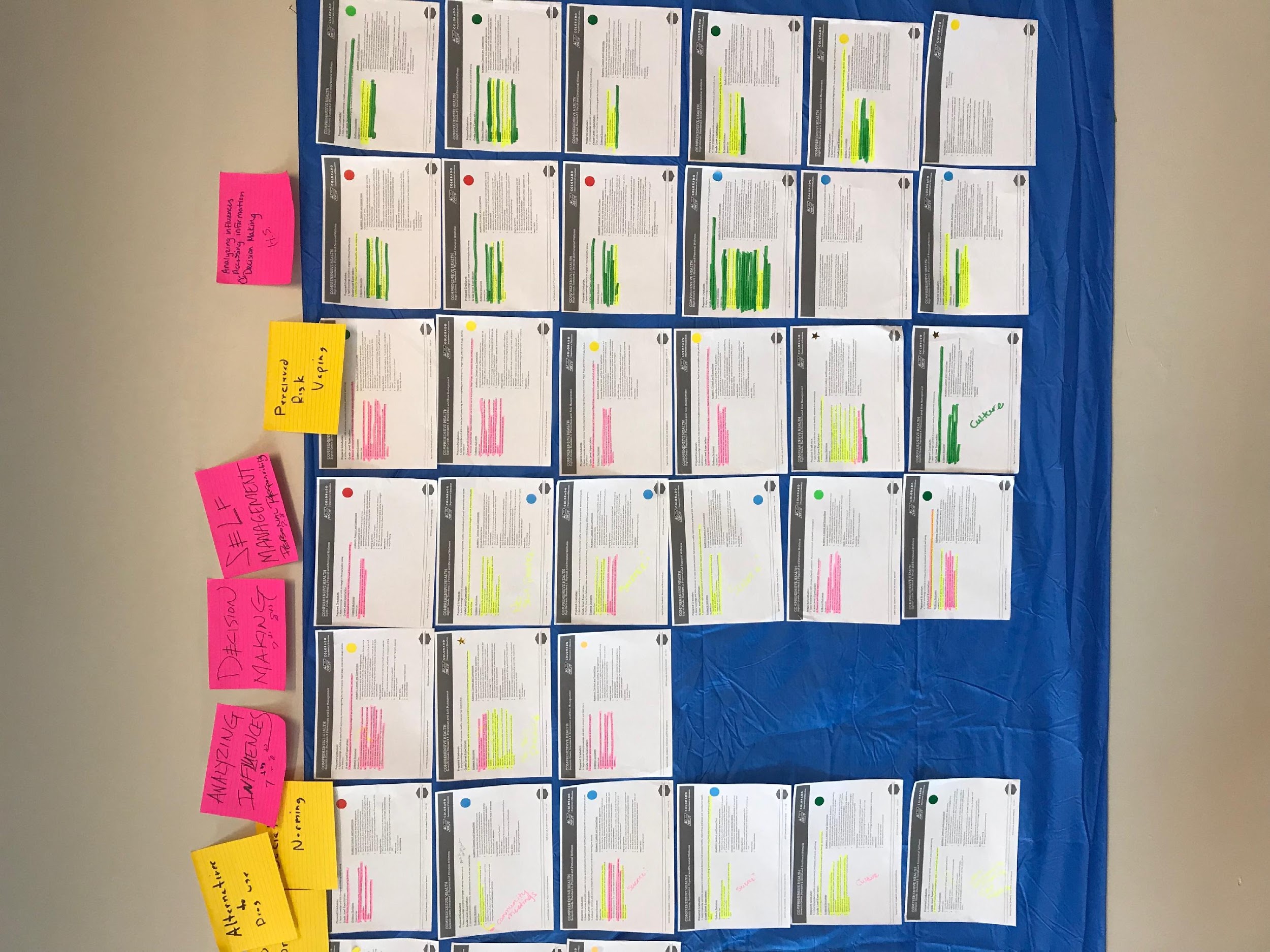 Before Moving onto the Next Module...
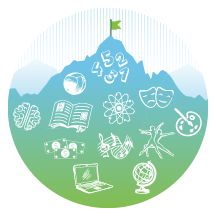 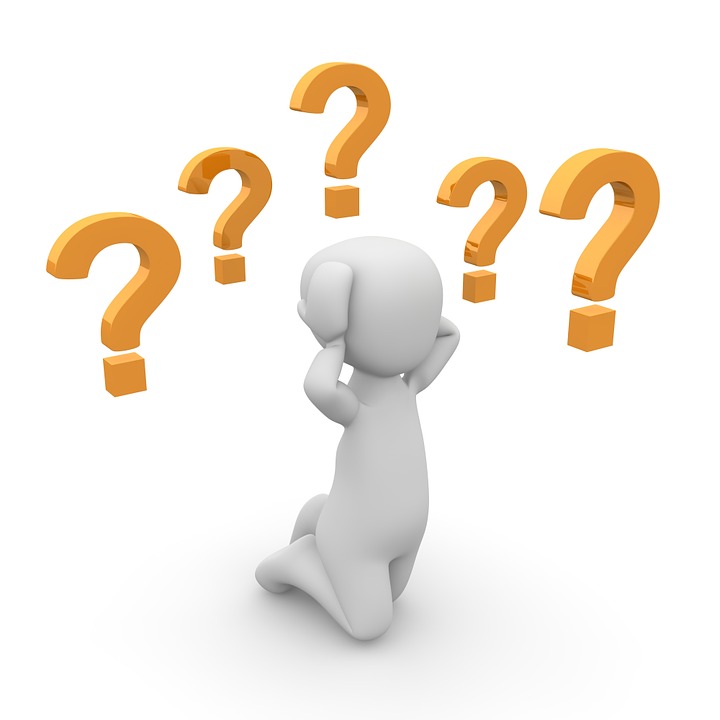 Please contact the Office of Standards and Instructional Support for additional information. Refer to the Standards Implementation guide for contact information.
[Speaker Notes: Address any Parking Lot questions, comments, and/or concerns [2-3 minutes]]
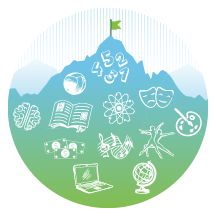 Reflection
After completing module 8 
What did you learn from this initial process?
What is one learning you will takeaway? 
What is one question you still have regarding standards?
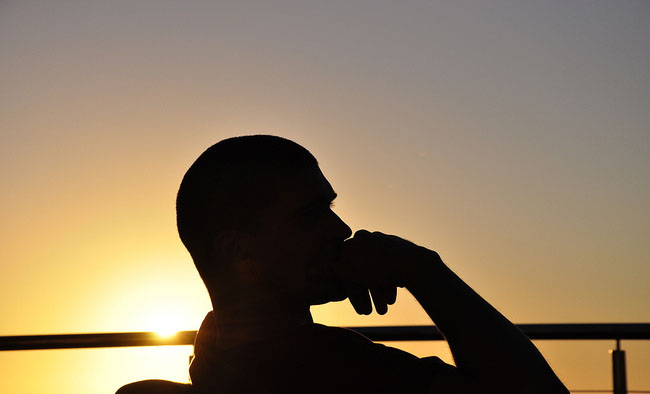 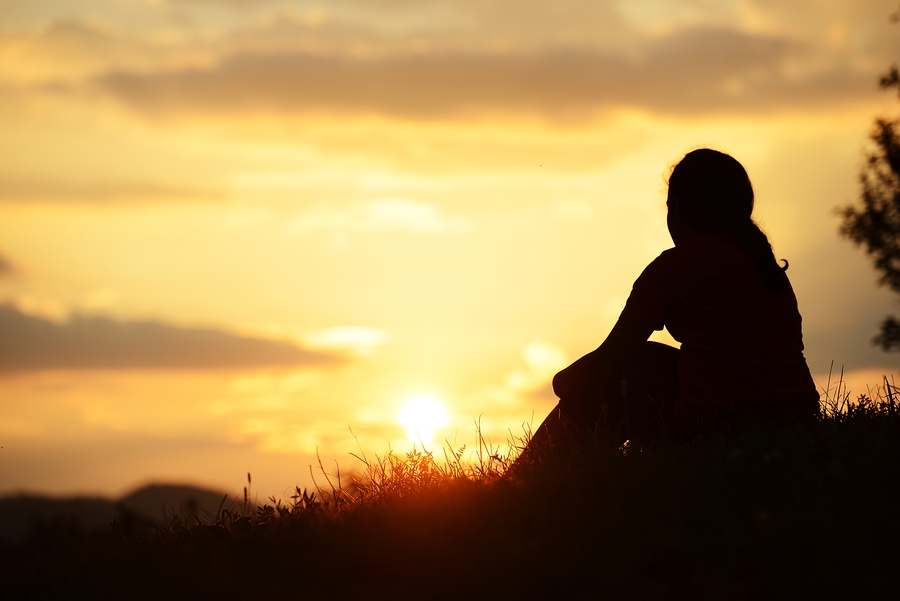 [Speaker Notes: Notecatcher question IV Self-explanatory! Follow the slide. Educators will write their reflection on the note catcher. [2-3 minutes]]